স্বাগতম
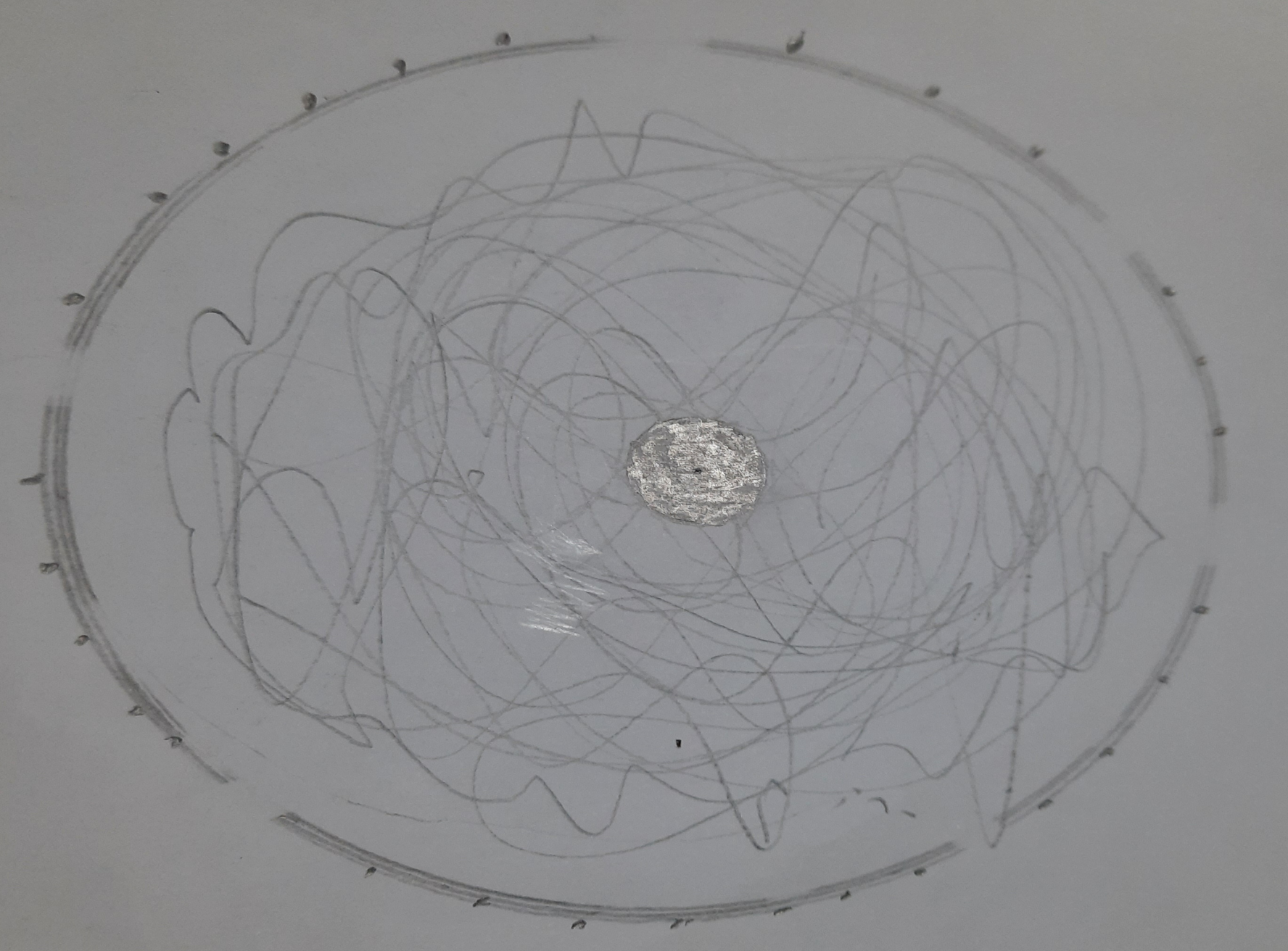 স্বাগতম
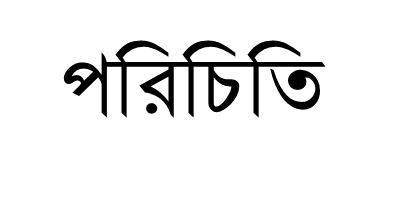 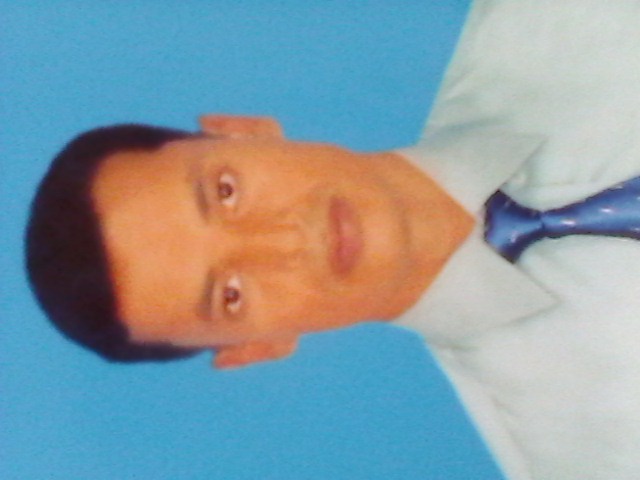 মোঃ আরিফুল ইসলাম
সহকারী শিক্ষক
উথলী মাধ্যমিক বিদ্যালয়
জীবননগর, চুয়াডাঙ্গা ।
শ্রেণিঃ ৭ম
বিষয়ঃ বিজ্ঞান
অধ্যায়ঃ ২য়
পাঠঃ নিউক্লিয়াসের গঠন ও কাজ
সময়ঃ৪০ মিনিট
চিত্রটি লক্ষ কর
আজ আমরা নিউক্লিয়াসের গঠন ও কাজ সম্পর্কে জানব
শিখনফল
১)   নিউক্লিয়াস কি তা বলতে পারবে 
২)  নিউক্লিয়াসের গঠন  বর্ণনা করতে পারবে 
৩)  নিউক্লিয়াসের কাজ উল্লেখ করতে পারবে
একক কাজ
নিউক্লিয়াস কি ?
সম্ভাব্য উত্তরঃ

নিউক্লিয়াস  হল প্রোটোপ্লাজমের সবচেয়ে ঘন, পর্দাঘেরা এবং প্রায় গোলাকার অংশ।যা কোষের সব জৈবনিক ক্রিয়া বিক্রিয়া নিয়ন্ত্রণ করে তাকে বলা হয় নিউক্লিয়াস ৷ লিউয়েন হুক  সর্বপ্রথম ১৯৬৭ সালে কোষে নিউক্লিয়াস দেখতে পান এবং এর নামকরণ করেন।তিনিই এটি আবিষ্কার করেন সর্বপ্রথম।
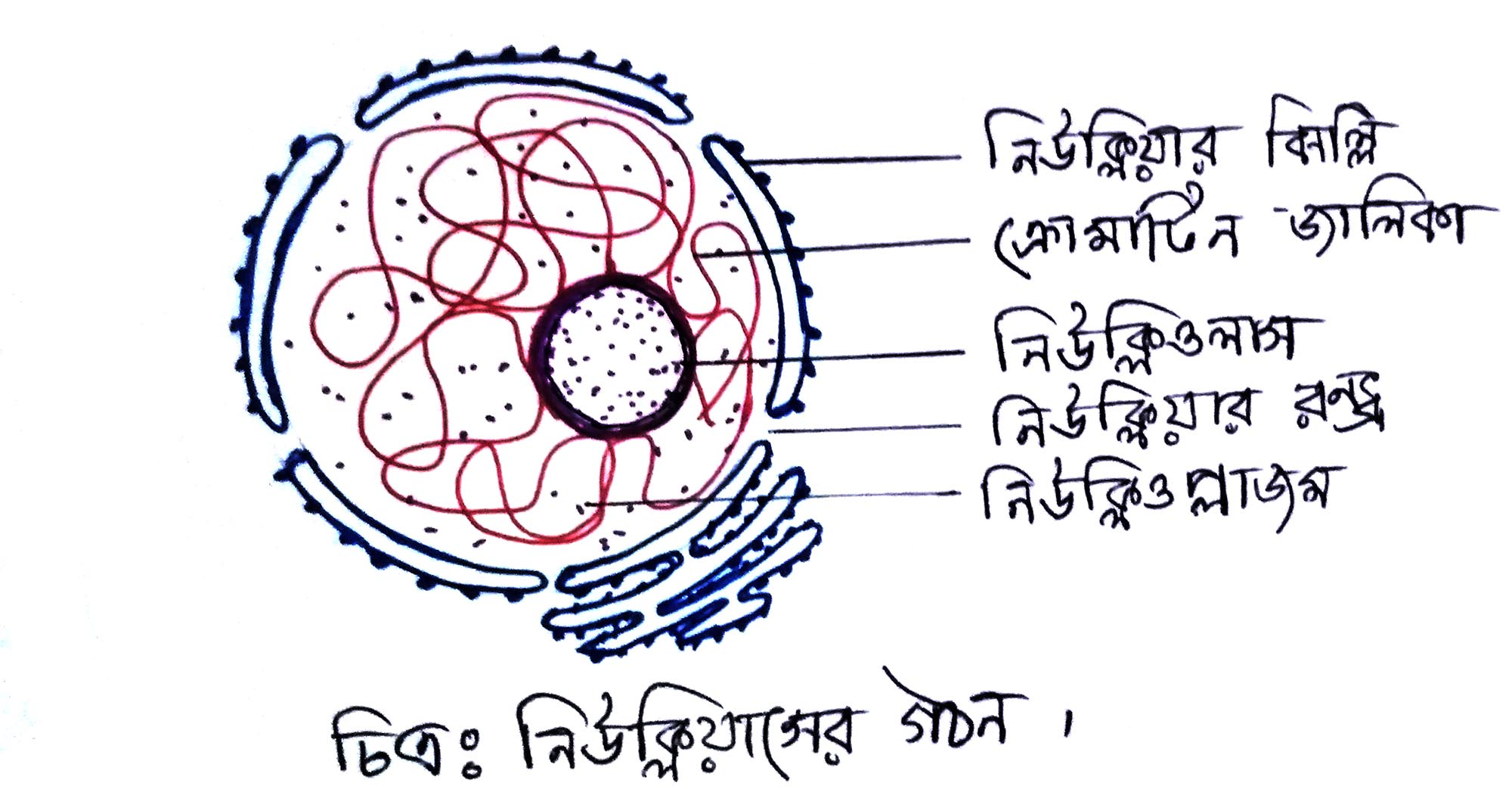 জোড়ায় কাজ
নিউক্লিয়াসের গঠন  বর্ণনা কর
সম্ভাব্য উত্তরঃ

প্রতিটি নিউক্লিয়াস চারটি অংশে সমন্বয়ে গঠিত  হয় –
 
১)   নিউক্লিয়ার মেম্ব্রেন বা নিউক্লিয়ার পর্দা 
২)  নিউক্লিওলাস 
৩)  নিউক্লিও  জালি্কা  
৪)   নিউক্লিওপ্লাজম
নিউক্লিয়ার ঝিল্লি বা নিউক্লিও পর্দাঃ
নিউক্লিয়াস কে ঘিরে রাখে যে ঝিল্লি তাকে নিউক্লিয়ার ঝিল্লি বলে ৷ এটি দ্বিস্তরবিশিষ্ট ঝিল্লি ৷ এ ঝিল্লি লিপিড ও প্রোটিন এর সমন্বয়ে গঠিত ৷ এ ঝিল্লীতে মাঝে মাঝে কিছু ছিদ্র থাকে, একে নিউক্লিয়ার রন্ধ্র বলে ৷
নিউক্লিওপ্লাজমঃ
কেন্দ্রিকা ঝিল্লির অভ্যন্তরে জেলির ন্যায় বস্তু বা রসকে কেন্দ্রিকারস বা নিউক্লিওপ্লাজম বলে ৷ কেন্দ্রিকা রসে নিউক্লিক অ্যাসিড , প্রোটিন , উৎসেচক, আরএনএ,বিভিন্ন এনজাইম, আরএনপি দানা, অল্প পরিমাণে লিপিড ও কতিপয় খনিজ লবণ থাকে ৷
 নিউক্লিওলাসঃ
নিউক্লিয়াস বা কেন্দ্রিকার মধ্যে ক্রোমোজম এর সাথে লাগানো গোলাকার বস্তুকে নিউক্লিওলাস বা কেন্দ্রিকাণু বলে ৷১৭৮১ সালে বিজ্ঞানী ফনটানা সর্বপ্রথম নিউক্লিওলাস আবিষ্কার করেন। ক্রোমোজোমের রঙঅগ্রাহী অংশের সাথে এরা লেগে থাকে ৷ এরা RNA ও প্রোটিন দ্বারা গঠিত ৷ ক্রোমোজোমের যে স্থানে নিউক্লিওলাস সংযুক্ত থাকে তাকে বলা হয় SAT বা স্যাটেলাইট।
ক্রোমাটিন জালিকাঃ
 কোষের বিশ্রামকালে কেন্দ্রিকায় কুন্ডলী পাকানো সূক্ষ্ম সুতার ন্যায় অংশই হল ক্রোমাটিন জালিকা ৷ কোষ বিভাজনের সময় এরা মোটা ও খাটো হয় তাই তখন তাদের আলাদা ক্রোমোজোম দেখা যায় ৷ ক্রোমোজোম এর দুইটি অংশ রয়েছে।
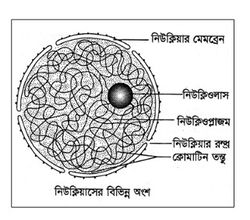 দলীয় কাজ
নিউক্লিয়াসের কাজ বর্ণনা কর ?
সম্ভাব্য উত্তরঃ
নিউক্লিয়াসের কাজ নিম্নরূপঃ
নিউক্লিয়াসকে কোষের মস্তিষ্ক। কোষের সব কাজ নিউক্লিয়াসের দ্বারা নিয়ন্ত্রিত হয
কোষ বিভাজনের সময় নিউক্লিওলাস অংশ নেয়।
৩. ক্রোমোজোমকে ধারণ ও বহন করে যা আমাদের ডিএনএর ধারক ও বাহক।
 ৪. নিউক্লিয়াস আমাদের দেহের প্রোটিন সংশ্লেষণ সংরক্ষণ করে ।
 ৫. আরএনএ সংশ্লেষণ করে।
 ৬. ক্রোমাটিন জালিকা, নিউক্লিওলাস, নিউক্লিওপ্লাজম, নিউক্লিয়ার মেমব্রেন ধারণ করে।
 ৭. সাইটোপ্লাজম এর সঙ্গে বিভিন্ন বস্তুর আদান-প্রদান ও সংযোগ স্থাপন করে।
  ৮. নিউক্লিক অ্যাসিড সঞ্চয়কারী হিসেবে কাজ করে।
মুল্যায়নঃ
১ . নিউক্লিয়াস  কাকে বলে ?
২ . নিউক্লিয়াসের কাজ  ২টি কাজ বল  ? 
৩ . নিউক্লিয়াসের কি কি অংগ আছে তার নাম বল ?
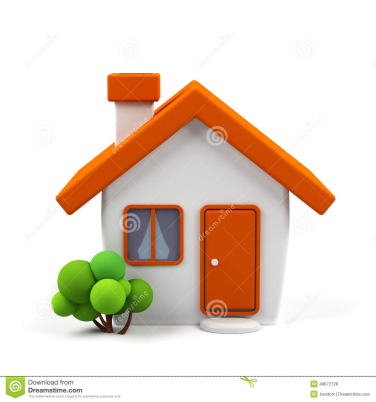 “জীব দেহের বিভিন্ন কাজের ক্ষেত্রে  নিউক্লিয়াসের ভুমিকা অপরিসীম” তোমার মতামত খাতায় লিখে আনবে
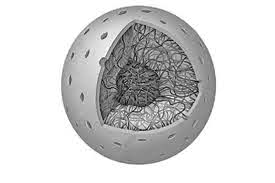 ধন্যবাদ